C for Java Programmers& Lab 0
Don Porter

Portions courtesy Kevin Jeffay
1
[Speaker Notes: Pictures for C memory placement (heap v stack); fix kevin’s slides for % and *, lab 0]
Same Basic Syntax
Data Types: int, char, [float]
void - (untyped pointer)
Can create other data types using typedef
No Strings - only char arrays
Last character needs to be a 0
Not ‘0’, but ‘\0’
struct – C’s object
typedef struct foo {
         int a;
         void *b;
         void (*op)(int c);  // function pointer
    } foo_t;      // <------type declaration
Actual contiguous memory
Includes data and function pointers
Pointers
Memory placement explicit (heap vs. stack)
Two syntaxes (dot, arrow)
int main {
	struct foo f;
	struct foo *fp = &f;
	f.a = 32; // dot: access object directly
	fp->a = 33; // arrow: follow a pointer
	fp = malloc(sizeof(struct foo));
	fp->a = 34;
	…
}
Stack
Heap
main:
f:
 a = 33;
 b = NULL;
 op = NULL;
f:
 a = 32;
 b = NULL;
 op = NULL;
struct foo:
 a = 34;
 b = NULL;
 op = NULL;
f:
 a = 0;
 b = NULL;
 op = NULL;
struct foo:
 a = 0;
 b = NULL;
 op = NULL;
Ampersand:
Address of f
PC
fp:
struct foo {
         int a;
         void *b;
         void (*op)(int c);  
}
4
Function pointer example
fp->op = operator;
fp->op(32); // Same as calling
	       // operator(32);
Stack
Heap
main:
f:
 a = 33;
 b = NULL;
 op = NULL;
f:
 a = 32;
 b = NULL;
 op = NULL;
f:
 a = 0;
 b = NULL;
 op = NULL;
struct foo:
 a = 34;
 b = NULL;
 op = NULL;
struct foo:
 a = 34;
 b = NULL;
 op =
fp:
Code in memory:
Main
    …
Operator:
   ...
struct foo {
         int a;
         void *b;
         void (*op)(int c);  
}
5
More on Function Pointers
C allows function pointers to be used as members of a struct or passed as arguments to a function
Continuing the previous example:

void myOp(int c){ /*…*/ }
/*…*/
foo_t *myFoo = malloc(sizeof(foo_t));
myFoo->op = myOp; // set pointer
/*…*/
myFoo->op(5); // Actually calls myop
No Constructors or Destructors
Must manually allocate and free memory - No Garbage Collection!
void *x = malloc(sizeof(foo_t));
sizeof gives you the number of bytes in a foo_t - DO NOT COUNT THEM YOURSELF!
free(x);
Memory allocator remembers the size of malloc’ed memory
Must also manually initialize data
Custom function
memset(x, 0, sizeof(*x)) will zero it
Memory References
‘.’ - access a member of a struct
myFoo.a = 5;
‘&’ - get a pointer to a variable
foo_t * fPointer = &myFoo;
‘->’ - access a member of a struct, via a pointer to the struct
fPointer->a = 6;
‘*’ - dereference a pointer
if(5 == *intPointer){…}
Without the *, you would be comparing 5 to the address of the int, not its value.
[Speaker Notes: START HERE (18)]
Int example
Stack
int x = 5;  // x is on the stack
int *xp = &x;
*xp = 6;
printf(“%d\n”, x);  // prints 6
xp  = (int *) 0;
*xp = 7; // segmentation fault
PC
main:
x: 6
x: 5
xp:
xp: NULL
9
Memory References, cont.
‘[]’ - refer to a member of an array
    char *str = malloc(5 * sizeof(char));
    str[0] = ‘a’;
Note: *str = ‘a’  is equivalent
str++; increments the pointer such that *str == str[1]
str
str+1
str+2
str+3
str+4
str[0]
str[1]
str[2]
str[3]
str[4]
[Speaker Notes: START HERE]
The Chicken or The Egg?
Many C functions (printf, malloc, etc) are implemented in libraries
These libraries use system calls
System calls provided by kernel
Thus, kernel has to “reimplement” basic C libraries
In some cases, such as malloc, can’t use these language features until memory management is implemented
For more help
man pages are your friend!
(not a dating service)!
Ex: ‘man malloc’, or ‘man 3 printf’
Section 3 is usually where libraries live - there is a command-line utility printf as well
Use ‘apropos term’ to search for man entries about term
The C Programming Language  by Brian Kernighan and Dennis Ritchie is a great reference.
Lab 0 Overview
C programming on Linux refresher
13
???
Lab 0 - Overview
Write a simple C character stream processing program on Linux
Read in characters from “standard input,” write 80 character lines to “standard output” replacing:
Every enter/return character (newline) by a space
Every adjacent pair of percents “%%” with an “*”
Example (for a 30 character output line): The string… 
abcdefghijklmn%%pqrstuvw%%%yz 
  abc%%%def
…is output as:
 abcdefghijklmn*pqrstuvw*%yz ab
[Speaker Notes: If you are not able to complete this assignment in a week then something is wrong with your background and you’ll likely have to consider dropping the course.

Note that the remainder of the second line of input is not written to standard output.
—	When the input stream terminated (EOF was reached), there was not a complete 30-char line to be output.
—	In this example, the program should only print out 30-char lines.
—	In the homework, your program will print 80-char lines.]
%classroom> a.out
Abcdefghijklmn%%pqrstuvw%%%yzabc%%%def
Abcdefghijklmn*pqrstuvw*%yz ab
1234567890123456789012345
c*%def 12345678901234567890123

%classroom>
This is the only output your program should generate
There should be no prompts, debugging messages, status messages, ...
Note that your output will be interleaved with your input on the console (indicated in purple above)
This is fine!
(You can eliminate this if you use “I/O redirection”)
[Speaker Notes: You should do your work on the departmental Linux server classroom.
—	More later...

The light blue text is typed in, the dark blue text is output by your program.

If you use file redirection then the screen output will be a little neater.
—	For multi-line input, the output won’t be as simple and neat as this example.]
control-D
%classroom> a.out
Abcdefghijklmn%%pqrstuvw%%%yzabc%%%def
Abcdefghijklmn*pqrstuvw*%yz ab
1234567890123456789012345
c*%def 12345678901234567890123

%classroom>
When executing your program, terminate stdin with a <enter/return><control-D> sequence
This (non-printable) character sequence is referred to as “end-of-file” or “EOF”
If you use I/O redirection and read from a file you need not add the control-D character at the end (Linux does this for you)
[Speaker Notes: You need to terminate your keyboard input by typing:
 <carriage return><control-D>.
—	This final carriage return will be read by your program as a character.
—	Your program will not read the control-D character.]
Working on Homework Assignments
You should all have Linux accounts in the Department
If you don’t, go to the let help@cs.unc.edu know ASAP!
If you need to have your password reset visit
https://www.cs.unc.edu/webpass/onyen/
Log into classroom.cs.unc.edu to do the assignments
Create the directory structure comp530 in your Linux home directory
Execute the magic incantations to protect your homework:
fs sa ~/comp530 system:anyuser none
Execute these instructions before the next steps!
Checking out the starter code
Once you have a github account registered
Make sure you accept the invite:
Click https://github.com/comp530-f18
Click the link in the homework to create a private repo
Then, on your machine or classroom (substituting your team for ‘team-don’ – see the green clone button):
git clone git@github.com:comp530-f18/lab0-team-don.git
18
Submitting homework
Commit your pending changes
See the output of: ‘git status’
Commit the changes you wish to submit:
git add ex2.c
And any other files that changed
git commit –m “Finished lab 0”
make handin
You may need to add files to your .gitignore file (and commit) that should not be handed in
2x check on github: your changes are there, and tagged ‘handin’
If you don’t follow these instructions exactly, your HW will not be graded!
Lab 0 Programming Notes
The machines you should use for programming are:
classroom.cs.unc.edu 	(primary)
snapper.cs.unc.edu 	(secondary)
	Access either machine via a secure shell (secure telnet) application on your PC

You can develop your code anywhere you like but…

Your programs will be tested on classroom and correctness will be assessed based on their performance on classroom
Always make sure your program works on classroom!
Grading
Programs should be neatly formatted (i.e., easy to read) and well documented
In general, 75% of your grade for a program will be for correctness, 25% for programming style
For this assignment, correctness & style will each count for 50% of your grade
Style refers to…
Appropriate use of language features, including variable/procedure names, and 
Documentation (descriptions of functions, general comments, use of invariants, pre- and post conditions where appropriate) 
Simple test: Can I understand what you’ve done in 3 minutes?
Correctness will be assessed comprehensively!
You’ve got to learn to test for “edge” and “corner cases”
[Speaker Notes: Documentation: More is NOT necessarily better!
Make sure you put your name on your program!
Make sure you pledge your program!]
Dr. Jeffay’s Experience
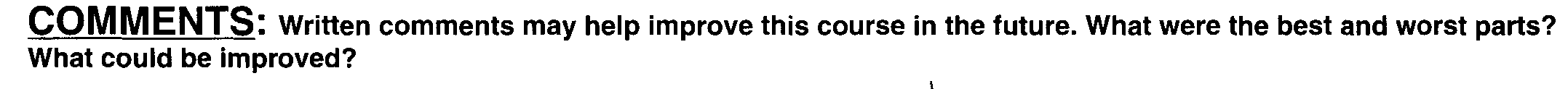 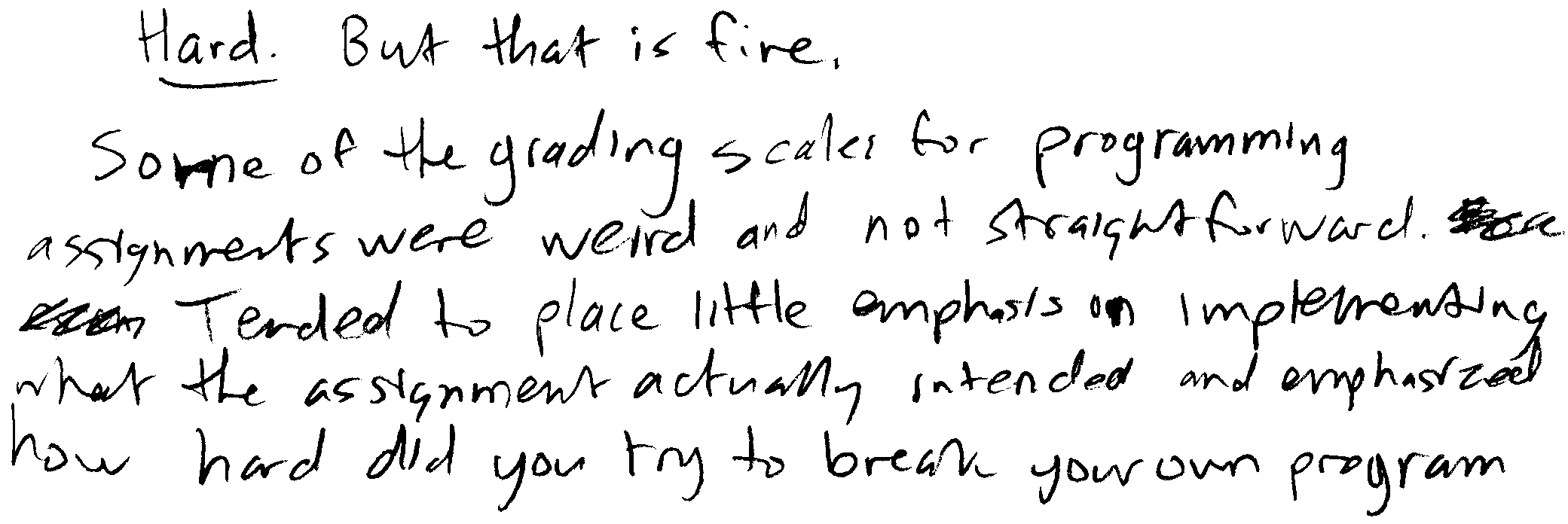 (“Hard But that is fine.Some of the grading scales for programming assignments were weird and not straightforward.Tended to place little emphasis on implementing what the assignment actually intended and emphasizedhow hard did you try to break your own program”)
Programs that “mostly work” don’t cut it in a senior-level course!
[Speaker Notes: Documentation: More is NOT necessarily better!
Make sure you put your name on your program!]
Honor Code: Acceptable and Unacceptable Collaboration
Working in teams on programming assignments is OK
But you can only collaborate with other students in the course
Every line of code handed in must be written exclusively by team members themselves, and 
All collaborators must be acknowledged in writing (and part of the team)
Use of the Internet
Using code from the Internet in any form is not allowed
Websites may be consulted for reference (e.g., to learn how a system call works)
But all such websites used or relied on must be listed as a reference in a header comment in your program
Warning: Sample code found on the Internet rarely helps the student